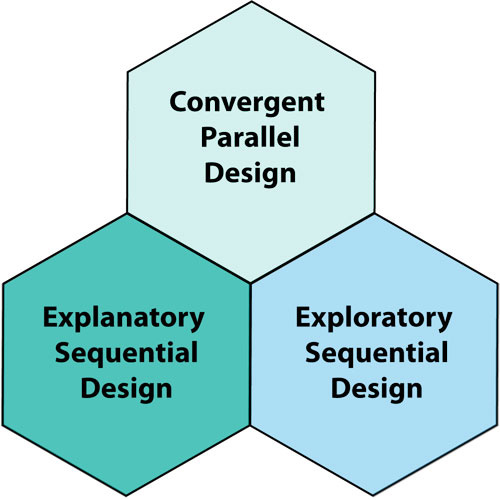 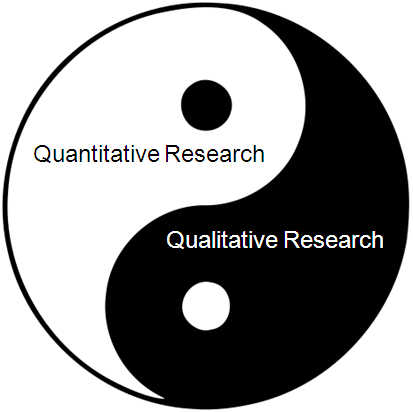 Mixed methods research-1
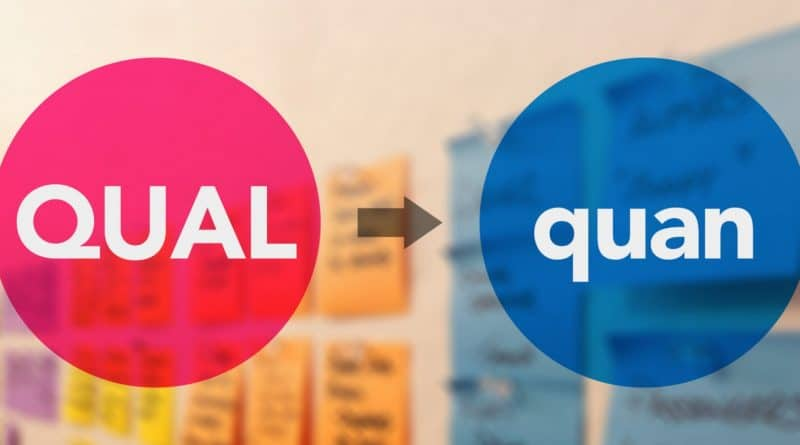 May 2022
1
Intended learning outcomes
After this lecture, you will be able to : 
1. Define mixed methods research
2. Identify the types of mixed methods designs. 
3. Identify key characteristics of mixed methods research. 
4. Describe steps in conducting a mixed methods study
May 2022
2
May 2022
3
Mixed Methods Research (MMR)
Frequently referred to as the ‘third methodological orientation’ (Teddlie & Tashakkori, 2009).
May 2022
4
What is Mixed Methods Research (MMR)?
A Mixed methods research design is a research approach whereby researchers collect and analyse both quantitative and qualitative data within the same study to understand a research problem (Bowers et al., 2013).
May 2022
5
What is Mixed Methods Research (MMR)?
Johnson et al. (2007, p. 123) defined “mixed method research” as: “… the type of research in which a researcher or team of researchers combines elements of qualitative and quantitative research approaches (e.g., use of qualitative and quantitative viewpoints, data collection, analysis, inference techniques) for the broad purposes of breadth and depth of understanding and corroboration.”
May 2022
6
What is mixed methods research (Continued)
The key word is ‘mixed’, as an essential step in the mixed methods approach is data linkage or integration (Ivankova, Creswell, & Stick, 2006). 
 The researcher Mixes qualitative and quantitative data at the same time (concurrently) or one after the other (sequentially). 
The concept of mixing methods was first introduced by Jick (1979), as a means for seeking convergence across qualitative and quantitative methods within social science research (Creswell, 2003).
This is beyond simply the inclusion of open‐ended questions in a survey tool or the collection of demographic data from interview participants, but rather involves the explicit integration of qualitative and quantitative elements in a single study (Halcomb, 2018).
May 2022
7
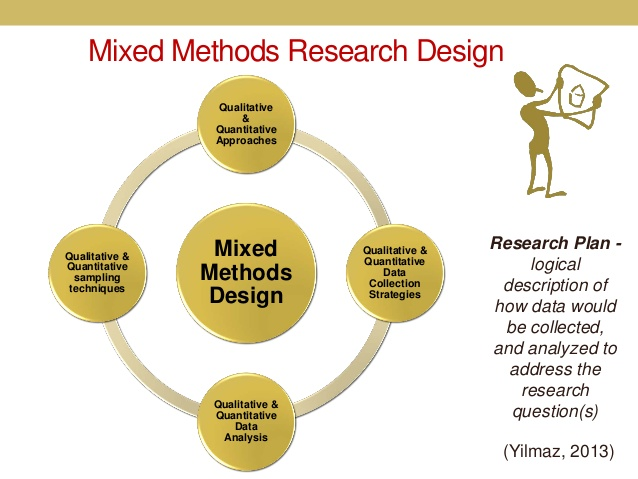 May 2022
8
May 2022
9
Multi versus Mixed Methods
.
Multi Methods                                                                                  
Uses more than one method                                      
Can be two qualitative or two quantitative
Mixed Methods
Uses both qualitative and quantitative
Involves mixing and integration of the data so that one type of data informs another
May 2022
10
The Rise of MMR
Mixed method research has a short history as an identifiable methodological movement which can be traced to the early 1980s and has been described as a ‘quiet’ revolution due to its focus of resolving tensions between the qualitative and quantitative methodological movements (Teddlie & Tashakkori, 2003)
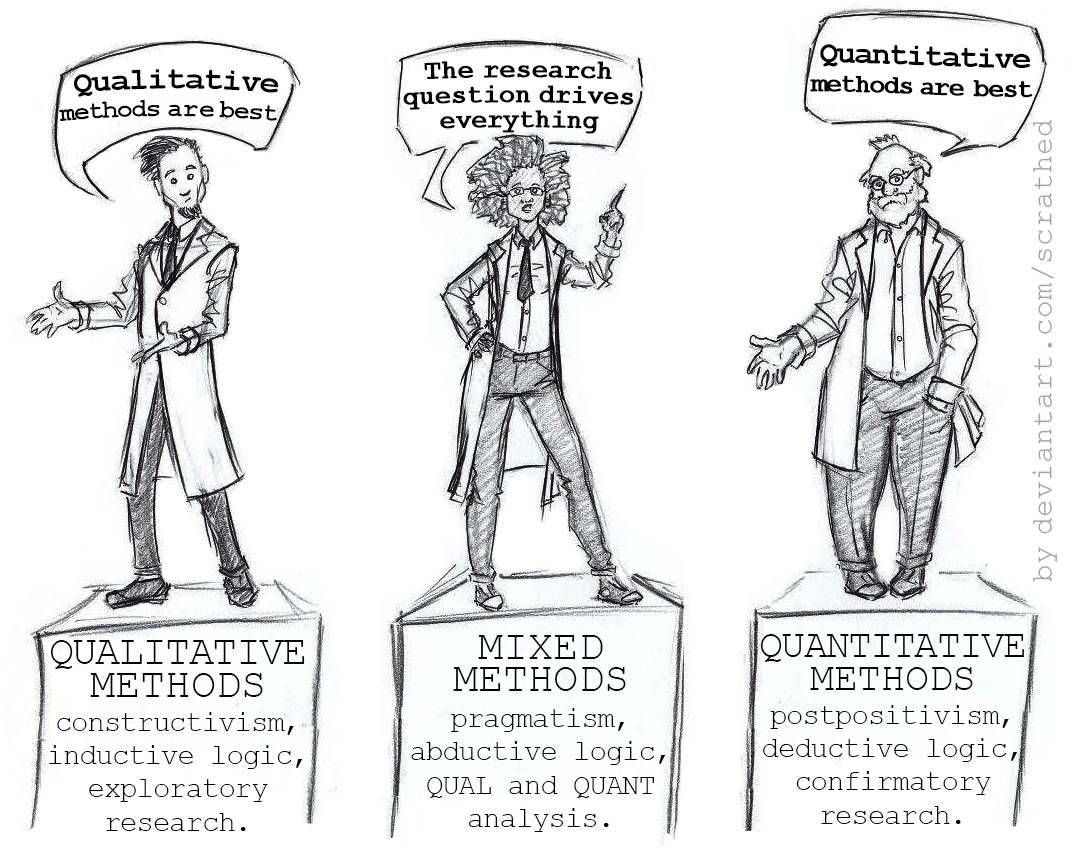 May 2022
11
Philosophy in mixed methods research
Mixed methods research represents an opportunity to transform these tensions into new knowledge through a dialectical discovery. 
Dialectical pluralism is a process theory for dialoging across differences and producing dynamic integration of divergent perspectives and methods to produce a more complex and meaningful whole.

A pragmatic perspective draws on employing “what works,” using diverse approaches, giving primacy to the importance of the research problem and question, and valuing both objective and subjective knowledge
May 2022
12
MMR involves collecting both quantitative and qualitative data
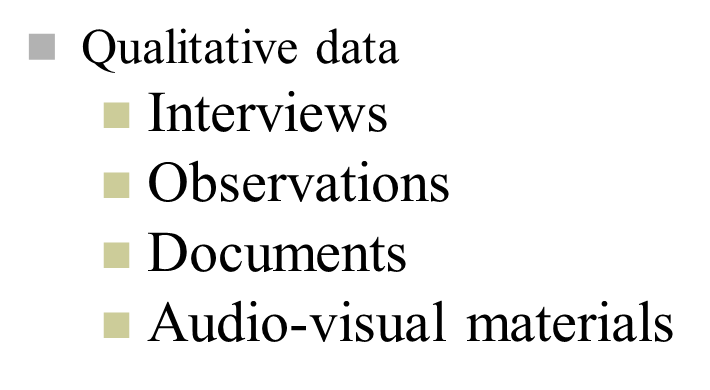 May 2022
13
Why Mixed Methods?
Quantitative data can reveal generalizable information for a large group of people
These data often fail to provide specific answers, reasons, explanations or examples
Qualitative research provides data about meaning and context regarding the people and environments of study
Findings are often not generalizable because of the small numbers & narrow range of participants
Both methods have strengths and weaknesses
When used together, these methods can be complimentary
May 2022
14
Why?
Provides a more complete picture of the research problem

              “Reaching the parts other methods cannot reach”

Pope C, and Mays N. (1995)
May 2022
15
Qualitative versus quantitative research
May 2022
16
Qualitative versus quantitative research (Continued)
May 2022
17
When do you use mixed methods research?
You have a sense that scores are not telling you the entire story. If you just asked a few people about the concept you might obtain a better understanding…mixed methods research provides a more complete understanding of the research problem than either quantitative or qualitative alone.

Interpretation of data from one design only might be misleading, for example, a structured questionnaire about teachers’ emotions regarding teaching practices may only show negative or positive emotion without adequately explain the event that triggered the emotions (Scott & Sutton, 2009).
May 2022
18
Rationales for mixed methods research adopted from (Doyle, Brady, & Byrne, 2016)
May 2022
19
Planning of MMR
Four questions must be addressed by the researcher during the planning stage of mixed methods research:
1. In what sequence will the qualitative and quantitative data collection
be implemented?
2. What relative priority will be given to the qualitative and quantitative data collection and analysis?
3. At what stage of the project will the qualitative and quantitative
data be integrated?
4. Will an overall theoretical perspective be used to guide the study?
May 2022
20
Planning of MMR (Continued)
Priority in mixed methods design is the relative weight assigned to the qualitative and quantitative research components. 


Sometimes priority is referred to as dominance.
May 2022
21
Notations of MMR
The use of upper case refers to emphasis (i.e. the primary or dominant method), whereas the use of lower case refers to lower emphasis, priority or dominance (Morse, 1991).

QUAN or quan refers to quantitative data.
QUAL or qual refers to qualitative data.
MM refers to mixed-methods.
→ data collected sequentially.
 + data collected simultaneously.
= converged data collection.
( ) one method embedded in the other.
May 2022
22
Mixed methods designs (According to the order or timing of implementation of the data collection)
Sequential Explanatory Design
Sequential Exploratory Design
Sequential Transformative Design
Concurrent Triangulation Design
Concurrent Embedded/Nested Design
Concurrent Transformative Design

(Creswell & Creswell, 2003)
May 2022
23
May 2022
24
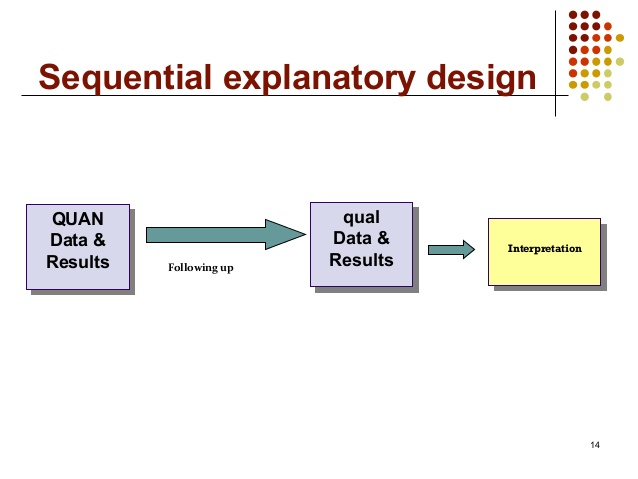 Sequential explanatory design (‘QUAN → qual’)
Alternatively, we can refer to it as explanatory design. 
The most frequently applied mixed methods design in both health and social sciences literature (Ivankova, Creswell, & Stick, 2006). 
The reason for favouring sequential explanatory design is that quantitative design in the first stage will portray the objective statistical findings from the group in general. Afterwards, a qualitative approach can be used to discover subjective nuances from participants as individuals and explain the phenomenon behind the numbers that cannot be described merely by the quantitative data (Fries, 2009). 
Viewing the study as a two-phase project.
It is denoted by ‘QUAN → qual’ which represents the quantitative study occurs first and has greater weight in addressing the study’s aims, and the qualitative study follows to explain quantitative results.
May 2022
25
Sequential explanatory design
Used when you want to explain the initial quantitative results in more depth with qualitative data (e.g. statistical differences among groups). 

The rationale for this approach is that the quantitative data and their subsequent analysis provide a general understanding of the research problem. The qualitative data and their analysis refine and explain those statistical results by exploring participants’ views in more depth. 

This design can be especially useful when unexpected results arise from a quantitative study.
May 2022
26
Sequential Explanatory Design
Data analysis is usually connected, and integration usually occurs at the data interpretation stage.

To reiterate, key characteristics: 
Data collection priority (Quantitative data). 
Sequence (First quantitative data then qual).
Use of data (to refine, elaborate).
May 2022
27
Sequential Explanatory Design
Questions to consider when collecting the qualitative data: 
What results need further explanation?
What qualitative questions arose from the quantitative results?

Interview schedule questions depend on and are developed based on the quantitative findings (Liem, 2018).

 In explanatory research where qualitative research is mostly used to substantiate findings generated in a population-level survey, priority is mostly assigned to the quantitative component.
May 2022
28
Example on Sequential Explanatory Study
Researchers may ask persons with hearing loss to rate their conversational abilities before and after an aural rehabilitation program (QUAN) and then have the same participants take part in one-on-one clinician-led follow-up interviews to discuss reasons for specific ratings (qual).
May 2022
29
Another example on Sequential Explanatory Design
A study aimed to : 1) to identify the proportion of individuals with cerebral palsy, spinal cord injury, multiple sclerosis, or arthritis who report difficulties with accessing and/or utilising needed health care services; 2) to identify reasons for access or utilisation difficulties and the consequences that these may produce. 
The quantitative component involved a survey that identified a group of ‘access-stressed’ individuals who reported substantial problems in accessing and/or using health care services. 
The qualitative study component focused on this group to examine what specific barriers made access problematic and what consequences resulted from not receiving care when needed (Neri & Kroll, 2003).
May 2022
30
Collaboration amongst clinical nursing leadership teams: a mixed-methods sequential explanatory study
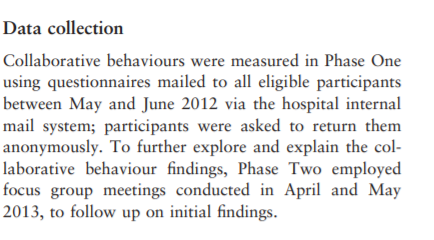 May 2022
31
Collaboration amongst clinical nursing leadership teams: a mixed-methods sequential explanatory study
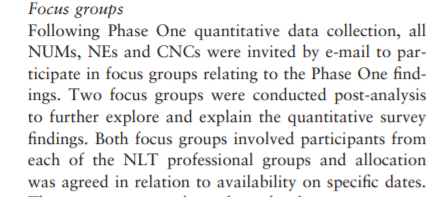 May 2022
32
Collaboration amongst clinical nursing leadership teams: a mixed-methods sequential explanatory study
May 2022
33
Example of Sequential Explanatory mixed methods design protocol
May 2022
34
Drawbacks of Sequential Explanatory Design
It is more time-consuming when compared to concurrent designs (Ivankova, Creswell, & Stick, 2006). 


Potential for loss of participants.

Can be difficult to fully plan the qualitative arm since it will be dependent on the results of the quantitative results.
May 2022
35
May 2022
36